Предметно развивающая среда
Средняя  группа  «Ягодки»   Воспитатель : Будяну  Надежда  Владимировна
Математический уголок
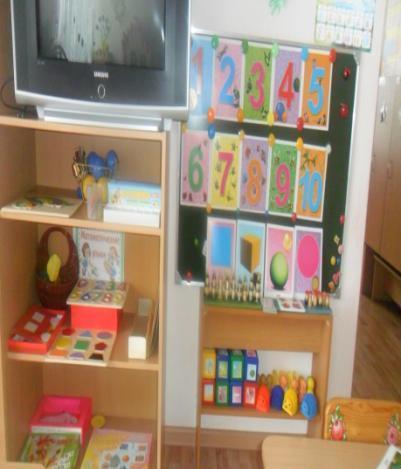 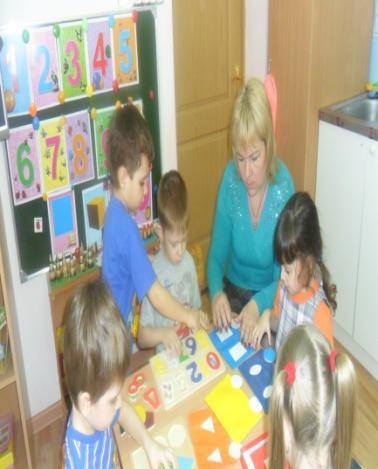 Уголок сенсомоторного развития
Уголок экспериментирования
Мини – музей «Русская матрёшка»
Игровая зона
Уголок дежурства
Уголок настроения
Уголок  изодеятельности